TEMPLATE
Additional questions checklist
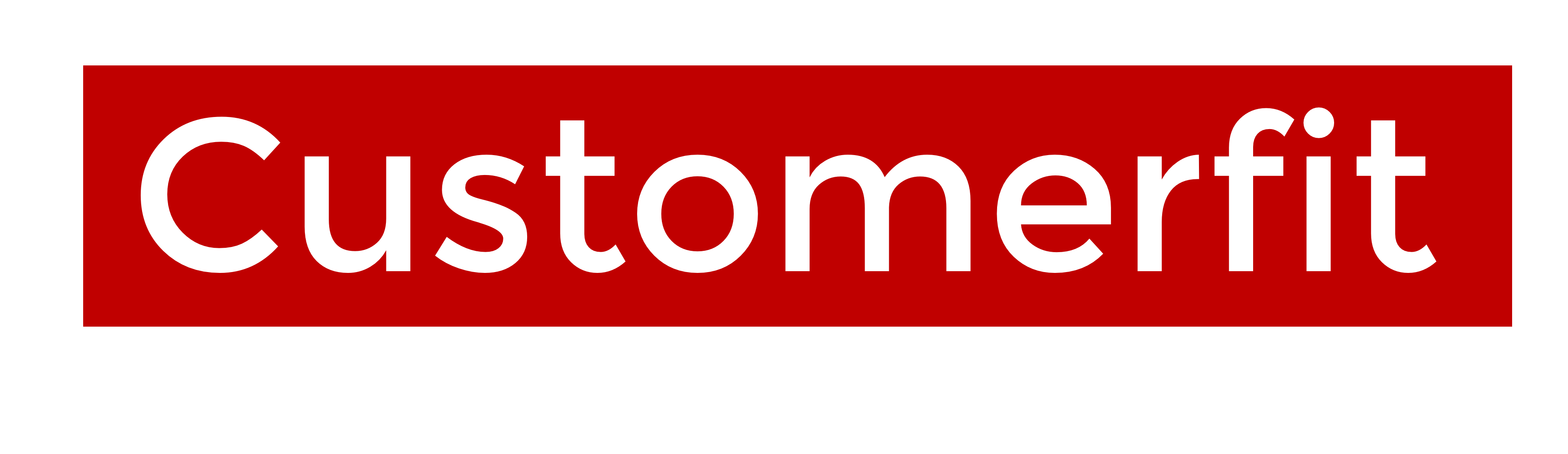 Want us to do it with/for you? Drop me a line on info@alainthys.com
[Speaker Notes: Using the concepts of the ‘Which additional questions should you ask?’ video, this template is designed to help you evaluate any additional questions you might want to ask. Depending on the level of your survey creativity, you may need to print off multiple pages 🙂.

How to use this template

STEP 1: List all the potential questions
Use the first column to write down all the potential questions you want to ask. As you don’t want to keep repeating the exercise too often, try to be as complete as possible. But don’t generate questions just for the sake of filling all the lines. Do remember that asking a customer for their name or the product they bought, also counts as questions.

STEP 2: Use the following four columns to evaluate the questions you have written down
In the second column, you indicate whether you already know the answer to the question in another way (YES/NO)
In the third column, you indicate whether there would be a different route to the information you are looking for (YES/NO). Note that you might want to write down this route for later reference, so you don’t forget 
In the fourth column, you indicate whether the question fits the context of the survey (YES/NO)
In the final column, you write down in a few words ‘How you will act?’ on any responses provided by the customer. You don’t need to write the full process of what you will do. This is just an exercise to think through whether you will act. Typically, if the answer doesn’t come to you in the first 15-20 seconds of thinking, you probably won’t act on it.

STEP 3: Prune your list of potential questions
Go through all the answers you have given and delete all the questions for which either of the following conditions apply;

The answer in column 2 is YES and/or
The answer in column 3 is YES and/or
The answer in column 4 is NO and/or
The answer in column 5 is NO

The questions that remain, you can copy into the ‘Which additional questions do you want to ask?’ section in the SURVEY MECHANISM WORKSHEET, which you downloaded earlier in this sprint pack. Remember, while this worksheet allows for up to 10 questions, the fewer questions you have, the better responses you will get.

USABILITY
This document uses MONTSERRAT and OPEN SANS fonts. If you do not have these on your computer, you can download them for free on https://fonts.google.com.

TERMS OF USE 

Non-photographic content
Except where otherwise noted, the non-photographic content in this document is licensed under a Creative Commons Attribution-ShareAlike 3.0 Unported license. In human language this means that you can freely copy and redistribute the material and remix, transform and build upon it as long as you:

Give appropriate credit by mentioning the author. In this case: (cc) Alain Thys/Customerfit
Provide a link to the creative commons license
Indicate any changes that were made to the original material
Do not pretend that any changes you made are endorsed by Customerfit or Alain Thys if you haven’t discussed this with us first
If you remix, transform, or build upon the material, you must distribute your contributions under the same license as the original
You may not apply legal terms or technological measures that legally restrict others from doing anything the license permits.

Photography
Unless otherwise noted, photographic (and occasionally video) imagery remains the property of its respective rights owners and has only been licensed by Customerfit for use in this presentation. Without additional permissions you cannot modify them, copy them into other presentations or otherwise publish them (e.g. on websites or elsewhere). If you decide to to this, the original rights holder may ask for indemnities.

Icons
Icons have been sourced from The Noun Project. Licensing terms apply, but their lowest price subscription starts at $0 (for non-commercial use). So if you want to use them, just head over there and do the right thing.

Trademarks
The Customerfit trademark is the property of Shalima BV. All other trademarks are the property of their respective owners.]